Passerelle M1remise à niveau
Manuele Kirsch Pinheiro
Maître de conférences en Informatique
Centre de Recherche en Informatique 
Université Paris 1 – Panthéon Sorbonne
Manuele.Kirsch-Pinheiro@univ-paris1.fr 
http://mkirschp.free.fr
Présentation
Contenu prévisionnel
Révision Programmation Orientée Objets
Révision concepts de base (classe, objet, héritage, polymorphisme…)
Structures des données en Java
Array, List, Map, Set… 
Traitement d’exceptions
Interface graphique
AWT & Swing 
Traitement d’événements 
Design patterns
Modèle MVC
Architectures 2-tier et 3-tier
Accès aux bases des données en Java
12/09/2010
2
Design patterns
Définition d’un pattern :
Solutions have been proved efficient and effective by the experienced developers
Réutilisation d’un certain savoir faire
Un problème récurrent pour lequel un décrit une solution reconnue 
Une règle en trois parties exprimant une relation entre un contexte donné, un problème récurrent  dans ce contexte et une solution

Plusieurs types de patterns
Conception (Design Patterns)
Architecturaux 
Organisationnels 
. . .
12/09/2010
Manuele Kirsch Pinheiro - CRI/UP1 - mkirschpin@univ-paris1.fr
3
Design patterns
Design pattern
Patron de conception logicielle 
Gang of Four 94 : Gamma, Helm, Johnson, Vlissides, « Design Patterns: Elements of reusable object-oriented software », Adison-Wesley, 1994  
Eléments de définition
Problème : conditions nécessaires à l’usage du pattern
Solution : description des éléments qui composent le pattern et leur relation
Conséquences : pros et cons de l’usage de pattern
12/09/2010
4
Quelques Exemples
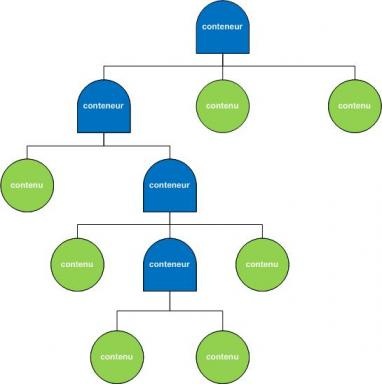 Problème :
Une arbre qui contient des branches, qui elles-aussi contiennent d’autres branches, jusqu’aux feuilles
Un panel peut contenir des éléments graphiques, dont d’autres panels
Un conteneur qui contient d’autres éléments, dont des containers
Source : http://www.siteduzero.com/tutoriel-3-10601-programmation-en-java.html
12/09/2010
5
Composite
Intention
« Compose objects into tree structures to represent part-whole hierarchies. Composite lets clients treat individual objects and compositions of objets uniformly » (Gamma et al., 94)
Participants principaux
Composition (Component), composite (Composite) et feuille (Leaf)
Application 
Représenter les feuilles et les compositions uniformément 
Clients ne diffèrent pas les composites des objets individuels
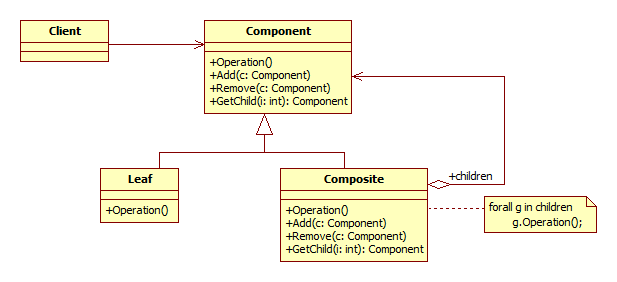 12/09/2010
Manuele Kirsch Pinheiro - CRI/UP1 - mkirschpin@univ-paris1.fr
6
Composite
Une implémentation possible en java
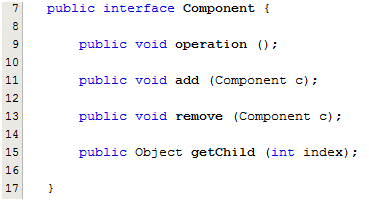 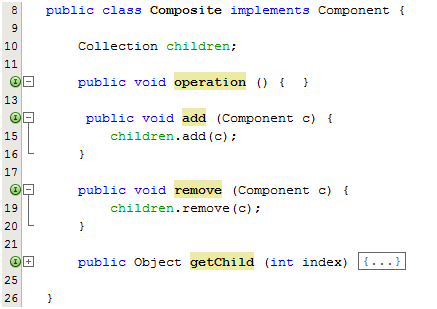 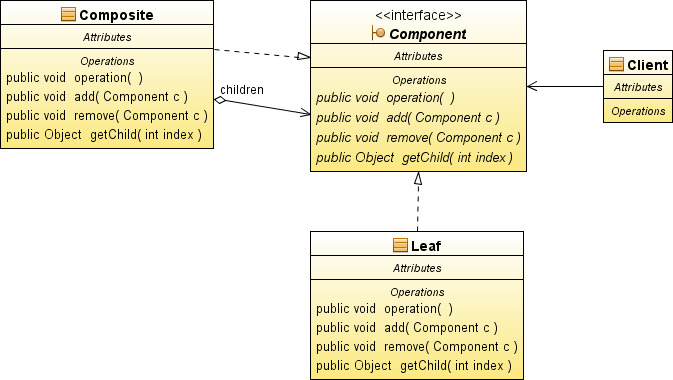 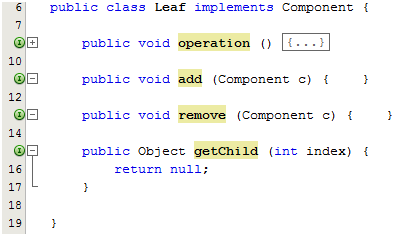 12/09/2010
7
Facade
Intention
« Provide a unified interface to a set of interfaces […] defines a higher-level interface that makes the subsystem easier to use »
Participant
Facade  et sous-système 
Motivation 
Réduire la complexité à l’usage d’un sous-système
Minimiser les communications et les dépendances entre les sous-systèmes
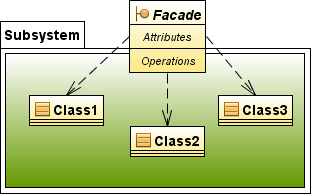 12/09/2010
8
Observer
Intention 
« Define a one-to-many dependency between objects so that when one object changes state, all its depends are notified and updated automatically » (Gamma et al, 94)
Participants principaux
Sujet (Subject)  et observateurs (Observer)
Motivation 
Un sujet possède plusieurs observateurs
Les observateurs sont notifié de tout changement d’état du sujet
Publish-subscribe model
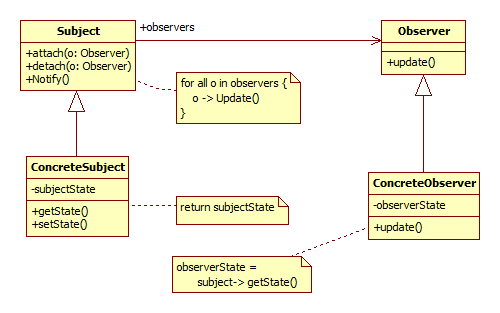 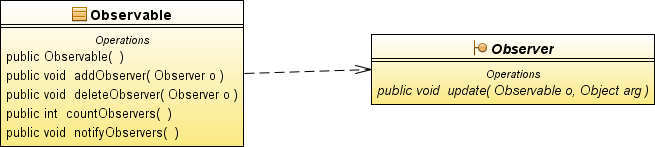 12/09/2010
Manuele Kirsch Pinheiro - CRI/UP1 - mkirschpin@univ-paris1.fr
9
Strategie
Intention 
« Define a family of algorithms, encapsulate each one, and make them interchangeable. Strategy lets the algorithm vary independently from clients that use it » (Gamma et al., 94) 
Participants  principaux
Stratégie (Strategy) et contexte (Context) 
Application
Plusieurs classes (stratégies) qui diffèrent seulement par leur comportement 
Prévient l’exposition d’algorithmes et de structures de données complexes
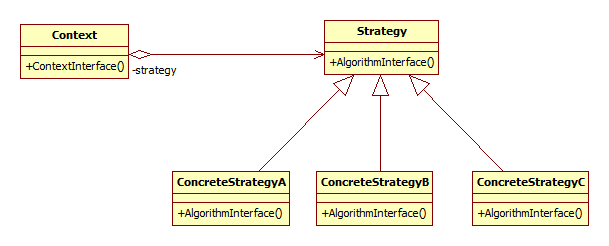 12/09/2010
Manuele Kirsch Pinheiro - CRI/UP1 - mkirschpin@univ-paris1.fr
10
Quelques pointers
Quelques sites utiles sur les design patterns
http://userpages.umbc.edu/~tarr/dp/fall00/cs491.html
http://www.javacamp.org/designPattern/ 
http://www.esiee.fr/~bureaud/Unites/In413/in413.htm
12/09/2010
11
Modèle MVC
Model – View – Control  (MVC)
Origines aux années 80
Développement d’interfaces en Smalltalk
Objectif : 
Séparation interface  et application (métier)
Modifications dansun élément n’entraine pas des modifications sur les autres
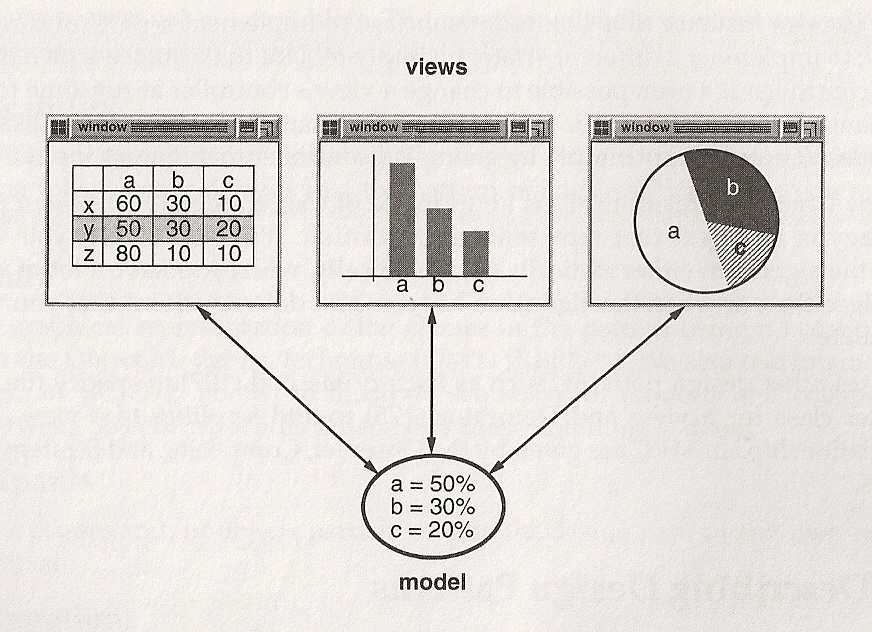 Source : 
Gamma et al.  Design patterns, 94
12/09/2010
Manuele Kirsch Pinheiro - CRI/UP1 - mkirschpin@univ-paris1.fr
12
Modèle MVC
Éléments (participants) :
Model : 
« application object » (Gamma et al., 94)
« the domain-specific software simulation or implementation of the application’s central structure » (Krasner & Pope, 88)
Les composants qui font réellement le travail  (métier)
View :
« screen presentation » (Gamma et al., 94)
« views deal with everything graphical: they request data from their model and display the data » (Krasner & Pope, 88)
La représentation graphique
Controller :
« the way user interface reacts to user input » (Gamma et al., 94)
« controllers […] provide the interface between the model with its associated views » (Krasner & Pope, 88)
Le lien entre la vue et le modèle
12/09/2010
Manuele Kirsch Pinheiro - CRI/UP1 - mkirschpin@univ-paris1.fr
13
Modèle MVC
Division du travail entre le modèle, la vue et le contrôle
Le modèle représente les données et la logique métier
Le modèle peut être représenté visuellement de différentes manières, par différentes vues
Les vues doivent être synchronisées 
Les modes d’interaction peuvent changer en fonction de la vue
Le modèle est totalement indépendant des pairs vue/contrôle
À chaque vue correspond un contrôle 
Un modèle peut avoir plusieurs pairs vue / contrôle 
La vue doit assurer que la présentation suit l’état du modèle  
Si l’état du modèle change, celui-ci doit notifier les pairs vue / contrôle
Les modifications sur l’état du modèle impliquent la mise à jour de la vue
Mécanisme de subscribe/notify entre les éléments
12/09/2010
Manuele Kirsch Pinheiro - CRI/UP1 - mkirschpin@univ-paris1.fr
14
MVC par Sun
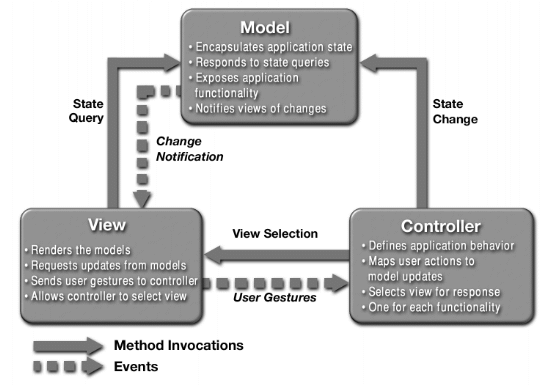 Source : Java BluePrints, Model-View-Controller http://java.sun.com/blueprints/patterns/MVC-detailed.html
12/09/2010
Manuele Kirsch Pinheiro - CRI/UP1 - mkirschpin@univ-paris1.fr
15
MVC par Sun
By applying the Model-View-Controller (MVC) architecture […], you separate core business model functionality from the presentation and control logic that uses this functionality
Model - The model represents enterprise data and the business rules that govern access to and updates of this data.
View -The view renders the contents of a model.
Controller - The controller translates interactions with the view into actions to be performed by the model.
Source : Java BluePrints, Model-View-Controller http://java.sun.com/blueprints/patterns/MVC-detailed.html
12/09/2010
Manuele Kirsch Pinheiro - CRI/UP1 - mkirschpin@univ-paris1.fr
16
Une application selon MVC
model = new Model();
controller = new Controller (model);
view = new View (controller);
Contenu
Apparence
Comportement
12/09/2010
Manuele Kirsch Pinheiro - CRI/UP1 - mkirschpin@univ-paris1.fr
17
Une application selon MVC
Model model = new Model();
Controller controller = new Controller_1 (model);
View view = new View_1 (controller);
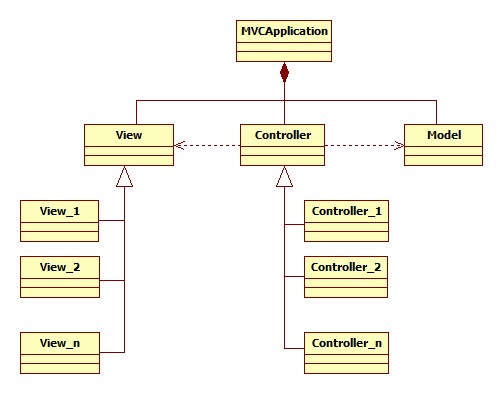 12/09/2010
Manuele Kirsch Pinheiro - CRI/UP1 - mkirschpin@univ-paris1.fr
18
Avantages MVC
Évolution / réutilisation 
Possibilité d’avoir différentes représentations 
Une même application sur multiples plateformes 
Changement dynamique de la représentation et du comportement devient possible
Multi-modalité 
Adaptation  / Personnalisation
12/09/2010
Manuele Kirsch Pinheiro - CRI/UP1 - mkirschpin@univ-paris1.fr
19
Exemple
Gestionnaire de volume
Modèle : un volume stocké
Vue : différents indicateurs de ce volume
Contrôle : différents contrôle selon le type de vue

Inspiré de l’exemple de Baptiste Wicht, « Implémentation du pattern MVC » sur Developpez.com
http://baptiste-wicht.developpez.com/tutoriel/conception/mvc/
12/09/2010
Manuele Kirsch Pinheiro - CRI/UP1 - mkirschpin@univ-paris1.fr
20
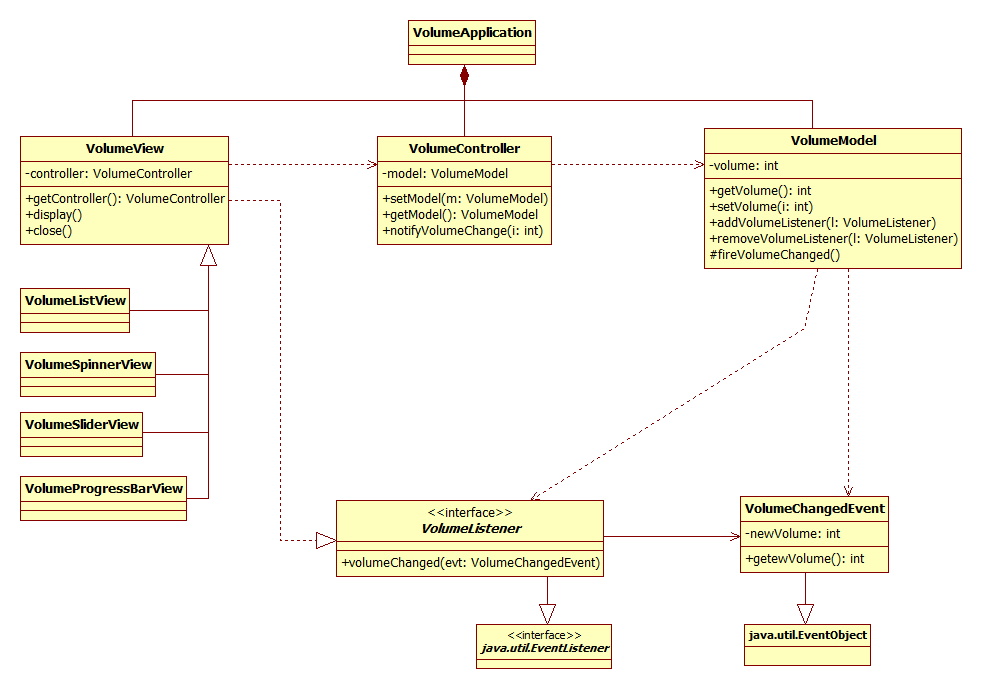 12/09/2010
Manuele Kirsch Pinheiro - CRI/UP1 - mkirschpin@univ-paris1.fr
21
Exemple : interactions
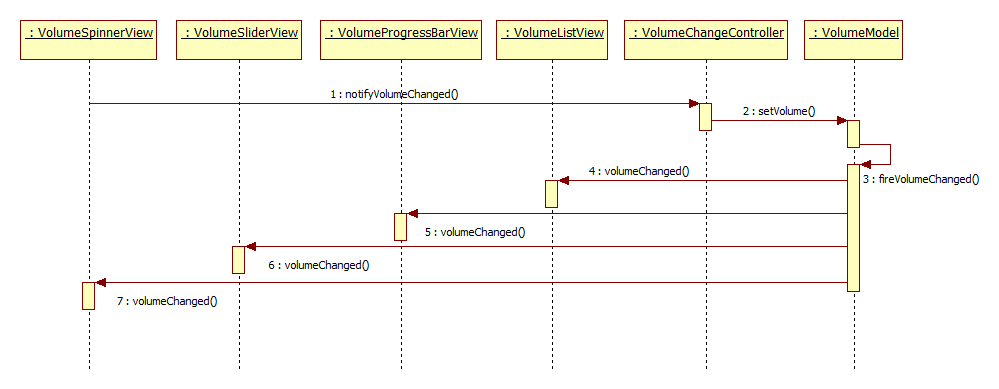 12/09/2010
Manuele Kirsch Pinheiro - CRI/UP1 - mkirschpin@univ-paris1.fr
22
Exemple
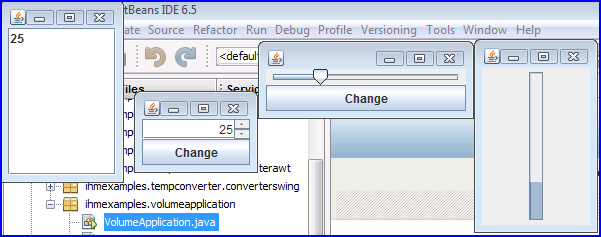 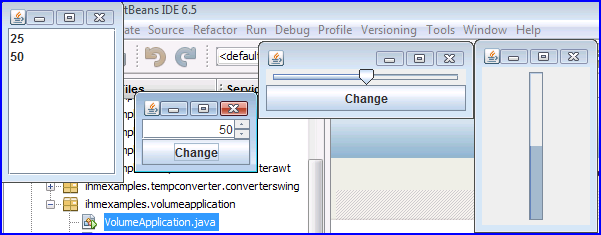 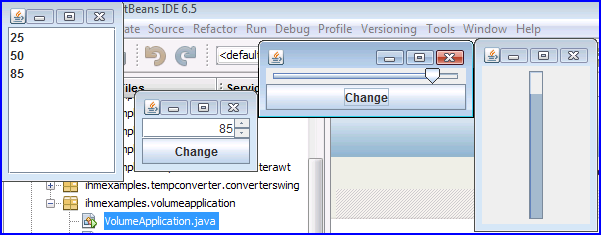 12/09/2010
Manuele Kirsch Pinheiro - CRI/UP1 - mkirschpin@univ-paris1.fr
23
Exemple : le modèle
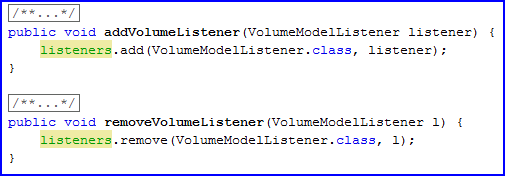 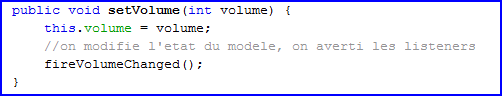 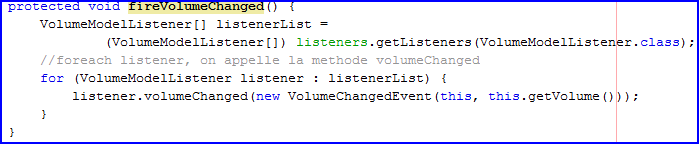 Classe VolumeModel
Attributs :
int volume : le volume stocké
EventListenerList  listeners : les listeners abonnés
Méthodes : 
getVolume  : récupère la valeur du volume 
setVolume : modifie la valeur du volume et déclenche fireVolumeChanged
fireVolumeChanged : notification des listeners 
addVolumeListener / removeVolumeListener : abonnement / désabonnement d’un listener
12/09/2010
Manuele Kirsch Pinheiro - CRI/UP1 - mkirschpin@univ-paris1.fr
24
Exemple : Les événements et les écouteurs
Événements déclenchés à chaque modification du modèle
Écouteurs (listeners) abonnés aux événements
Classe VolumeChangedEvent
Extends : EventObject
Attributs :
int newVolume : nouvelle valeur de modèle
Constructeur :
VolumeChangedEvent (Object source, int newVolume)
Méthodes :
getNewVolume : récupère le nouveau valeur du volume
Interface VolumeModelListener
Extends : EventListener
Méthodes :
volumeChanged (VolumeChangedEvent event) : notification occurrence de l’événement
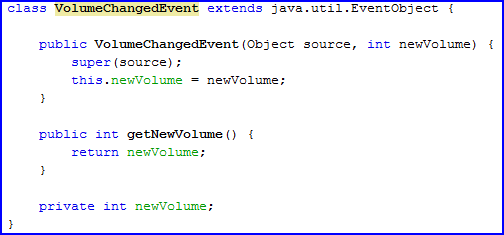 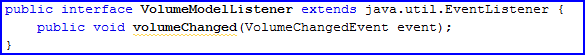 12/09/2010
Manuele Kirsch Pinheiro - CRI/UP1 - mkirschpin@univ-paris1.fr
25
Exemple : le contrôleur
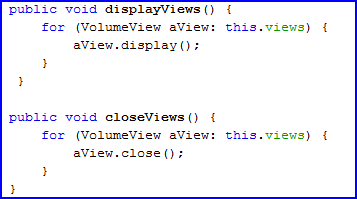 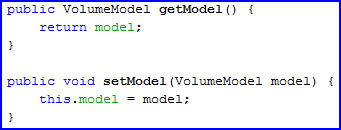 Classe VolumeController
Attributs :
VolumeModel model : le lien vers le modèle
List<VolumeView> views : ensemble de vues dont s’occupe le contrôler 
Méthodes :
getModel / setModel 
displayViews / closeViews
addView / removeView : ajoute / enlève une vue de la liste internet et  adonne / désabonne la vue au modèle 
notifyVolumeChange : informe le modèle lorsque les données ont été modifiées par l’utilisateur
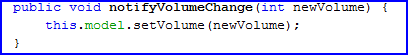 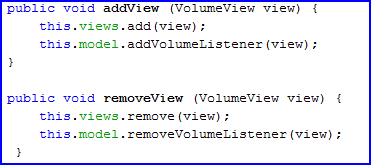 12/09/2010
Manuele Kirsch Pinheiro - CRI/UP1 - mkirschpin@univ-paris1.fr
26
Exemple : la vue abstraite
Classe Abstract VolumeView
Implements  VolumeModelListener
Attributs :
VolumeController controller : le contrôleur responsable par cette vue
Constructeurs :
VolumeView(VolumeController controller)
Méthodes :
VolumeController getController
abstract void display
abstract void close
abstract void setLocation
abstract void setSize
abstract Dimension getSize
12/09/2010
Manuele Kirsch Pinheiro - CRI/UP1 - mkirschpin@univ-paris1.fr
27
Exemple : les vues concrètes
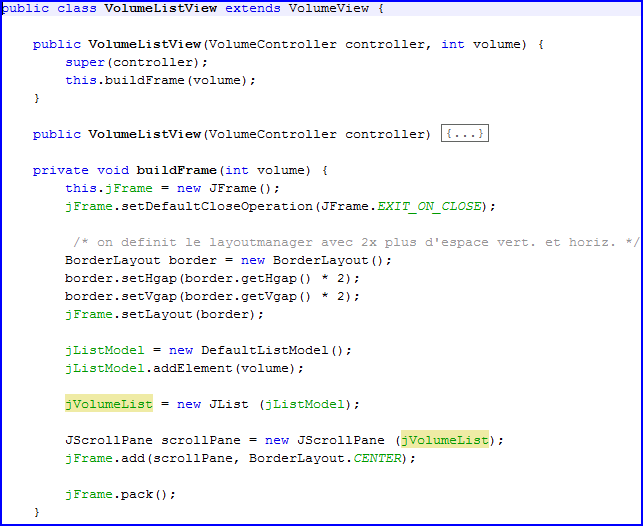 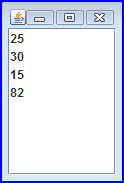 Vue « passive » : uniquement visualisation
Classe VolumeListView
Extends VolumeView
Attributs :
JFrame jFrame : fenêtre de visualisation
JList jVolumeList : liste (JList) contenant l’historique du volume
DefaultListModel jListModel
Méthodes (liste non-exhaustive) :
buildFrame : construction de la fenêtre
volumeChanged : notification d’une modification dans le modèle (interface VolumeModelListener)
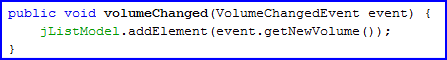 12/09/2010
Manuele Kirsch Pinheiro - CRI/UP1 - mkirschpin@univ-paris1.fr
28
Exemple : les vues concrètes
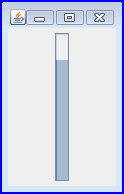 Vue « passive » : uniquement visualisation
Classe VolumeProgressView
Extends VolumeView
Attributs :
JFrame jFrame : fenêtre de visualisation
JProgressBar jProgress : barre de progression pour visualiser l’évolution du volume
Méthodes (liste non-exhaustive) :
buildFrame : construction de la fenêtre
volumeChanged : notification d’une modification dans le modèle (interface VolumeModelListener)
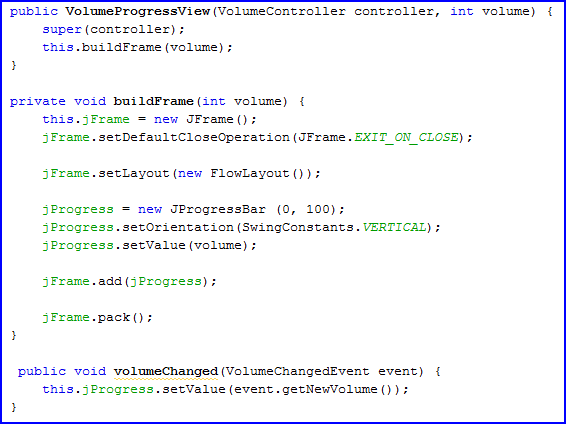 12/09/2010
Manuele Kirsch Pinheiro - CRI/UP1 - mkirschpin@univ-paris1.fr
29
Exemple : les vues concrètes
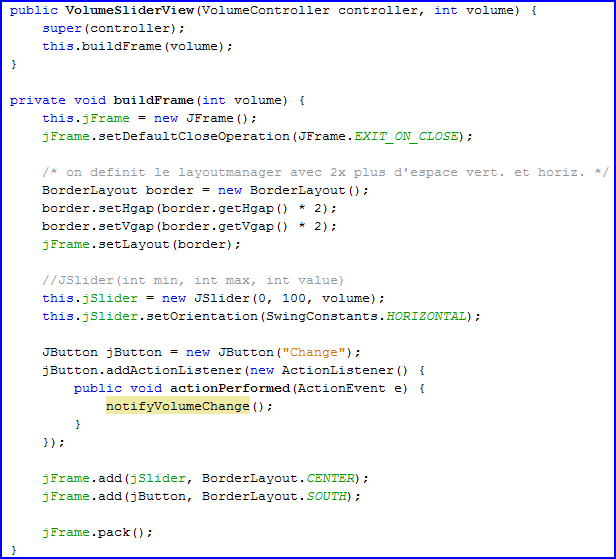 Vue « active » : permet visualisation et la modification du volume
Classe VolumeSliderView
Extends VolumeView
Anonymous listener : ActionListener
Attributs (liste non-exhaustive) :
JSlider jSlider : barre permettant de visualiser et modifier le volume
Méthodes (liste non-exhaustive) :
buildFrame : construction de la fenêtre
volumeChanged : notification d’une modification dans le modèle (interface VolumeModelListener)
notifyVolumeChange : informe le contrôleur d’un changement de valeur effectué par le utilisateur
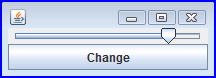 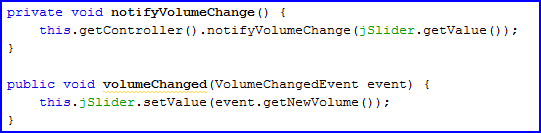 12/09/2010
Manuele Kirsch Pinheiro - CRI/UP1 - mkirschpin@univ-paris1.fr
30
Exemple : les vues concrètes
Vue « active » : permet visualisation et la modification du volume
Classe VolumeSpinnerView
Extends VolumeView
Anonymous listener : ActionListener
Attributs (liste non-exhaustive) :
JSpinner jSpinner : zone de texte permettant la visualisation et la modification d’une valeur
SpinnerNumberModel spinnerModel
Méthodes (liste non-exhaustive) :
buildFrame : construction de la fenêtre
volumeChanged : notification d’une modification dans le modèle (interface VolumeModelListener)
notifyVolumeChange : informe le contrôleur d’un changement de valeur effectué par le utilisateur
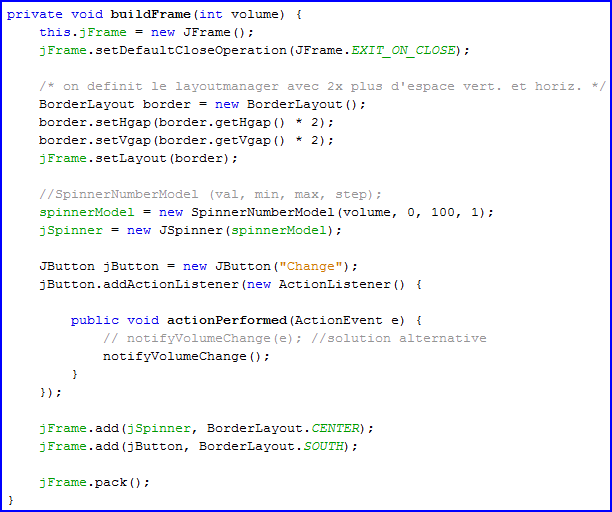 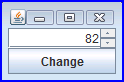 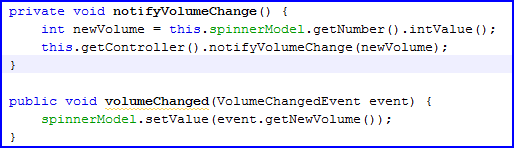 12/09/2010
Manuele Kirsch Pinheiro - CRI/UP1 - mkirschpin@univ-paris1.fr
31
Exemple : l’application
Application VolumeApplication
Un modèle : VolumeModel model
Un contrôleur : VolumeController controller1
Plusieurs vues 
VolumeListView
VolumeProgressView
VolumeSliderView
VolumeSpinnerView
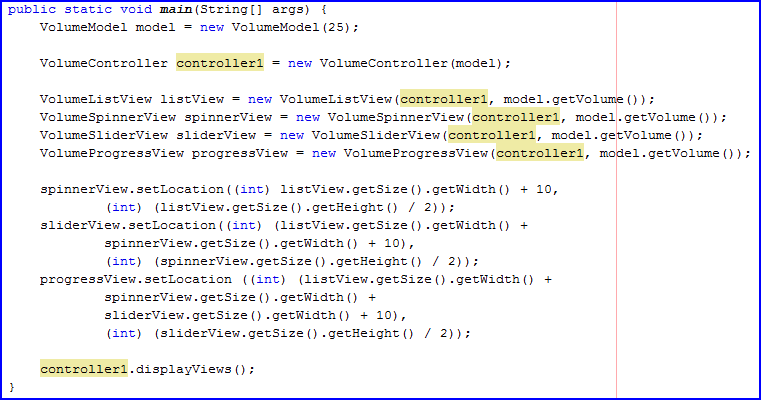 12/09/2010
Manuele Kirsch Pinheiro - CRI/UP1 - mkirschpin@univ-paris1.fr
32
Exercice
Faire une application de contrôle d’un volume fictif avec deux vues :
Vue 1 : un champ de texte qui affiche le volume courant et permet d’y ajouter une valeur
Vue 2 : un label qui affiche le volume, avec deux boutons, un pour l’incrémenter d’un point et l’autre pour la décrémenter d’un point
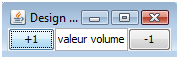 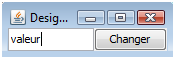 12/09/2010
33
Exercice
Faire une application pour insérer les employées dans un département
Vue contenant un formulaire de saisie de l’employée
Modèle contenant un département, avec son ensemble d’employés
12/09/2010
34
Exercice
Ajouter une nouvelle vue à l’application précédente
Nouvelle vue : formulaire contenant les noms de tous les employés 
Si un nouveau employé est ajouté ou un autre est supprimé, la liste doit se mettre à jour
12/09/2010
35
Exercice
Modifier le modèle afin qu’il lise et enregistre les employés dans un fichier
Utiliser la sérialisation
12/09/2010
36
Exercices
Ecrire un « éditeur <clé, valeur> »  en MVC, avec une vue similaire à celle-ci
JTextField permettant l’édition des clés / valeurs
Titre
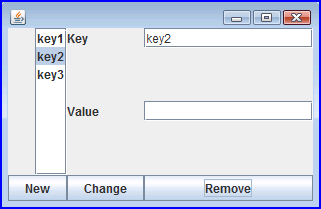 JList avec les clés
JButton pour les actions (ajout, modification, suppression) sur les propriétés
12/09/2010
Manuele Kirsch Pinheiro - CRI/UP1 - mkirschpin@univ-paris1.fr
37